Escuela Normal de Educación Preescolar del Estado de Coahuila2020 – 2021
Docente: Dolores Patricia Segovia Gómez. 
Asignatura: Trabajo docente y proyectos de mejora escolar.
Diario 
Competencias: 
• Detecta los procesos de aprendizaje de sus alumnos para favorecer su desarrollo cognitivo y socioemocional.
• Aplica el plan y programa de estudio para alcanzar los propósitos educativos y contribuir al pleno desenvolvimiento de las capacidades de sus alumnos.
• Diseña planeaciones aplicando sus conocimientos curriculares, psicopedagógicos, disciplinares, didácticos y tecnológicos para propiciar espacios de aprendizaje incluyentes que respondan a las necesidades de todos los alumnos en el marco del plan y programas de estudio.
• Emplea la evaluación para intervenir en los diferentes ámbitos y momentos de la tarea educativa para mejorar los aprendizajes de sus alumnos.
• Integra recursos de la investigación educativa para enriquecer su práctica profesional, expresando su interés por el conocimiento, la ciencia y la mejora de la educación.
• Actúa de manera ética ante la diversidad de situaciones que se presentan en la práctica profesional.

Alumna: Adanary Avigail Rodríguez Moreno #17. 

3° “A”
Saltillo Coahuila, a Mayo del 2021
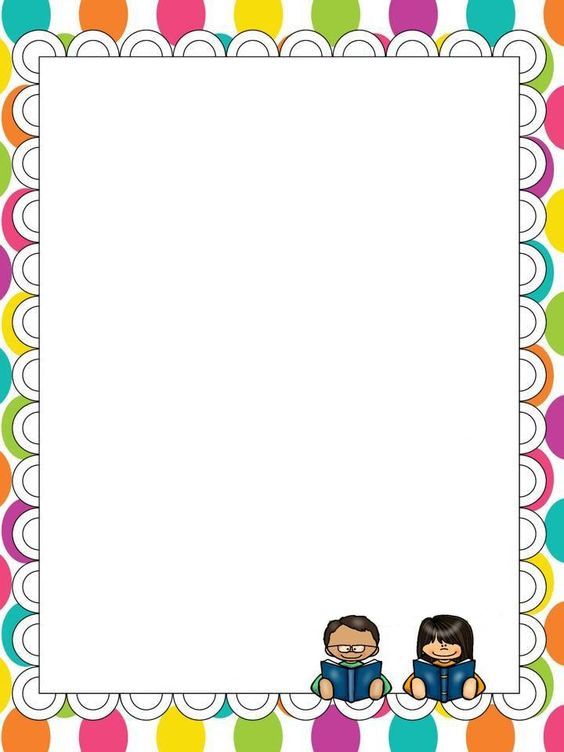 Día Lunes 10 de Mayo del 2021

El día de hoy se suspendió la actividad de el área de educación socioemocional que era la que se tenía planeada, por verse como día festivo, como practicante sólo me presenté con el grupo, di los buenos días, y pedí como pase de asistencia un audio de los niños con un mensaje para las mamás, (así me lo indicó la educadora de grupo).

Las actividades que se llevaron fueron por parte de la Institución, en dónde la Educadora les hizo llegar un vídeo de las mañanitas y un vídeo con fotografías madre he hijo. 

Por esta vez sólo me correspondió estar al pendiente de las asistencias.
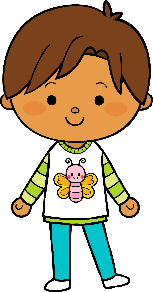 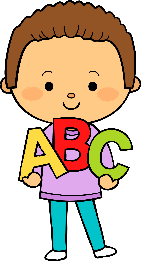 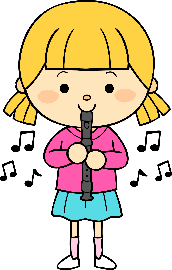 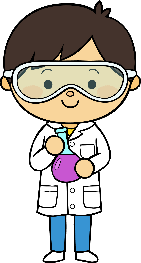 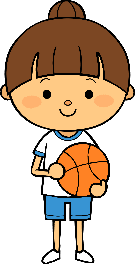 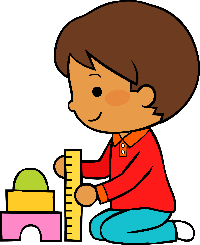 Mayo
10
2021
M
M
J
V
L
Situación de Aprendizaje: Aprende en casa
Autoevaluación
Manifestaciones de los alumnos
Aspectos de la planeación didáctica
Campos de formación y/o áreas de desarrollo personal y social a favorecer
Pensamiento 
matemático
Lenguaje y
comunicación
Exploración del mundo natural y social
Educación 
Física
Educación Socioemocional
Artes
La jornada de trabajo fue:
Exitosa
Buena
Regular
Mala
Observaciones
_____________________________________________________________________________________________________________________________________________________________________________________________________________
Logro de los aprendizajes esperados 
      Materiales educativos adecuados
       Nivel de complejidad adecuado 
       Organización adecuada
       Tiempo planeado correctamente
       Actividades planeadas conforme a lo planeado
Interés en las actividades
Participación de la manera esperada
Adaptación a la organización establecida
Seguridad y cooperación al realizar las actividades
Todos   Algunos  Pocos   Ninguno
Rescato los conocimientos previos
Identifico y actúa conforme a las necesidades e intereses de los alumnos  
Fomento la participación de todos los alumnos 
Otorgo consignas claras
Intervengo adecuadamente
Fomento la autonomía de los alumnos
Si            No
Logros
Dificultades
_________________________________________________________________________________________________________________________________
_________________________________________________________________________________________________________________________________
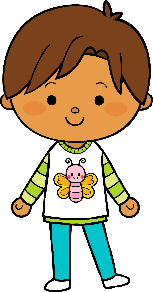 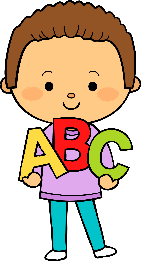 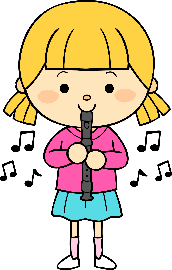 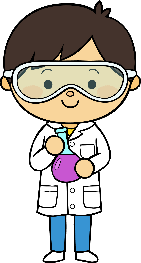 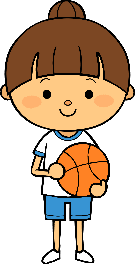 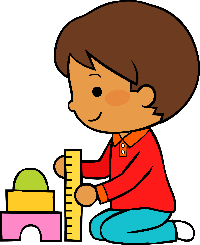 Mayo
11
2021
M
J
M
V
L
Situación de Aprendizaje: Aprende en Casa
Autoevaluación
Manifestaciones de los alumnos
Aspectos de la planeación didáctica
Campos de formación y/o áreas de desarrollo personal y social a favorecer
Pensamiento 
matemático
Lenguaje y
comunicación
Exploración del mundo natural y social
Educación 
Física
Educación Socioemocional
Artes
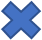 La jornada de trabajo fue:
Exitosa
Buena
Regular
Mala
Observaciones
En cuanto al las actividades planeadas conforme a lo planeado, no fue así, las actividades que eran para este día se aplicaron correctamente, sin embargo ya iniciada la jornada las educadoras se comunicaron conmigo y mis compañeras esto porque lo manejas por grado. (En la siguiente diapositiva continuo).
Logro de los aprendizajes esperados 
      Materiales educativos adecuados
       Nivel de complejidad adecuado 
       Organización adecuada
       Tiempo planeado correctamente
       Actividades planeadas conforme a lo planeado
Interés en las actividades
Participación de la manera esperada
Adaptación a la organización establecida
Seguridad y cooperación al realizar las actividades
Todos   Algunos  Pocos   Ninguno
Rescato los conocimientos previos
Identifico y actúa conforme a las necesidades e intereses de los alumnos  
Fomento la participación de todos los alumnos 
Otorgo consignas claras
Intervengo adecuadamente
Fomento la autonomía de los alumnos
Si            No
Logros
Dificultades
Al momento de recibir las actividades, como se agregaron páginas del libro, las fotos que enviaron fueron más, en esto se me hizo un poco complicado identificar de quien era cada actividad, aunque a las fotos les ponen el nombre del alumno, algunos no se los ponían a todas tenía que checar los números de teléfono.
En los audios que enviaron los alumnos se pudo apreciar su entusiasmo por la actividad, se apreció la autonomía al momento que ellos solos hablaban, buena comunicación con padres de familia.
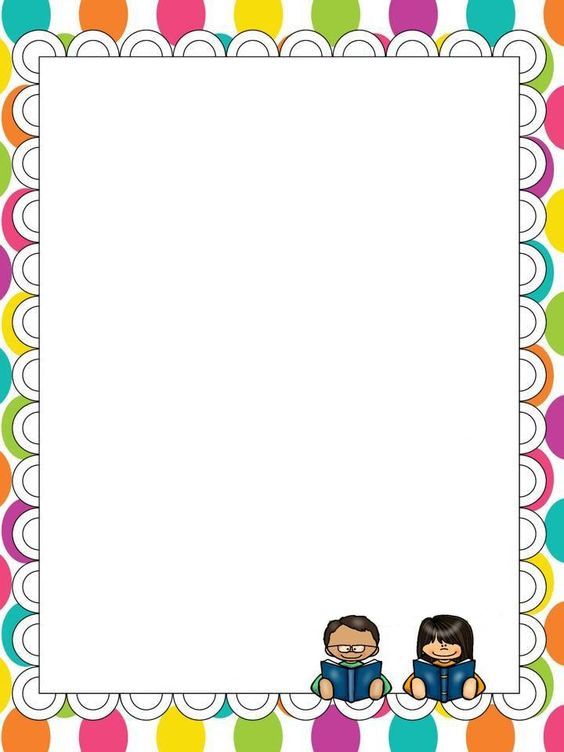 Observaciones
En cuanto al las actividades planeadas conforme a lo planeado, no fue así, las actividades que eran para este día se aplicaron correctamente, sin embargo ya iniciada la jornada las educadoras se comunicaron conmigo y mis compañeras esto porque lo manejan por grado, y nos pidieron que aparte de lo ya planeado se agregaran unas actividades del libro que los educando manejan. 

Al agregar más actividades, no vi mucho la participación de los padres de familia por enviar la tarea de los niños. “La participación es la capacidad para expresar decisiones que sean reconocidas por el entorno social y que afectan a la vida propia y/o a la vida de la comunidad en la que uno vive” (Hart, 1993).

A pesar de que la planeación es flexible, hay que tomar muy en cuenta las actividades que se mandan al grupo para que no sea muy pesado para los niños padres de familia.


Referencia:
Hart R. (1993). La participación de los niños: de la participación simbólica a la participación auténtica. Editorial Nueva Gente, Bogotá, Colombia. Pág. 5.
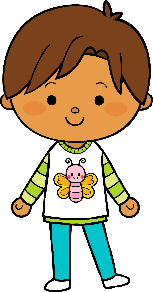 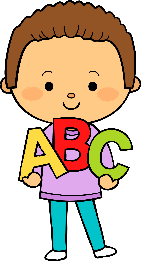 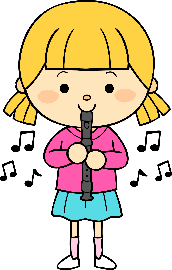 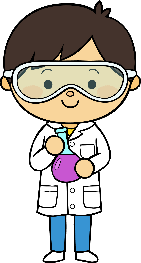 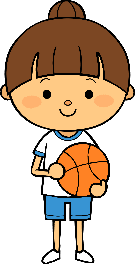 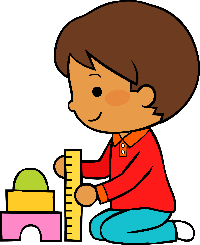 Mayo
12
2021
M
M
J
V
L
Situación de Aprendizaje: Aprende en casa
Autoevaluación
Manifestaciones de los alumnos
Aspectos de la planeación didáctica
Campos de formación y/o áreas de desarrollo personal y social a favorecer
Pensamiento 
matemático
Lenguaje y
comunicación
Exploración del mundo natural y social
Educación 
Física
Educación Socioemocional
Artes
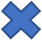 La jornada de trabajo fue:
Exitosa
Buena
Regular
Mala
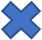 Observaciones
En el logro de aprendizaje, con algunos alumnos si pude notar un avance porque narraron solos su historia y la inventaron, sin embargo algunos otros retomaban cuentos que ya se sabían por ejemplo El patito feo, o tomaban el ejemplo que les envié, y sólo cambiaban algún personaje. (En la siguiente diapositiva se complementa).
Logro de los aprendizajes esperados 
      Materiales educativos adecuados
       Nivel de complejidad adecuado 
       Organización adecuada
       Tiempo planeado correctamente
       Actividades planeadas conforme a lo planeado
Interés en las actividades
Participación de la manera esperada
Adaptación a la organización establecida
Seguridad y cooperación al realizar las actividades
Todos   Algunos  Pocos   Ninguno
Rescato los conocimientos previos
Identifico y actúa conforme a las necesidades e intereses de los alumnos  
Fomento la participación de todos los alumnos 
Otorgo consignas claras
Intervengo adecuadamente
Fomento la autonomía de los alumnos
Si            No
Logros
Dificultades
En la actividad planeada el aprendizaje era que los alumnos narraran una historia inventada por ellos, y en algunos audios se puede apreciar la voz de los padres de familia ayudándolos a inventarla, así que la autonomía no estuvo muy presente.
Así que lo considero como un dificultad porque no sé si el aprendizaje en el alumno se esté dando correctamente.
Hubo participación por parte de los alumnos, las instrucciones han sido claras, los stickers y al tomar el tiempo de revisarles a cada uno les ayuda a querer participar más, más comunicación con los alumnos por medio de audios.
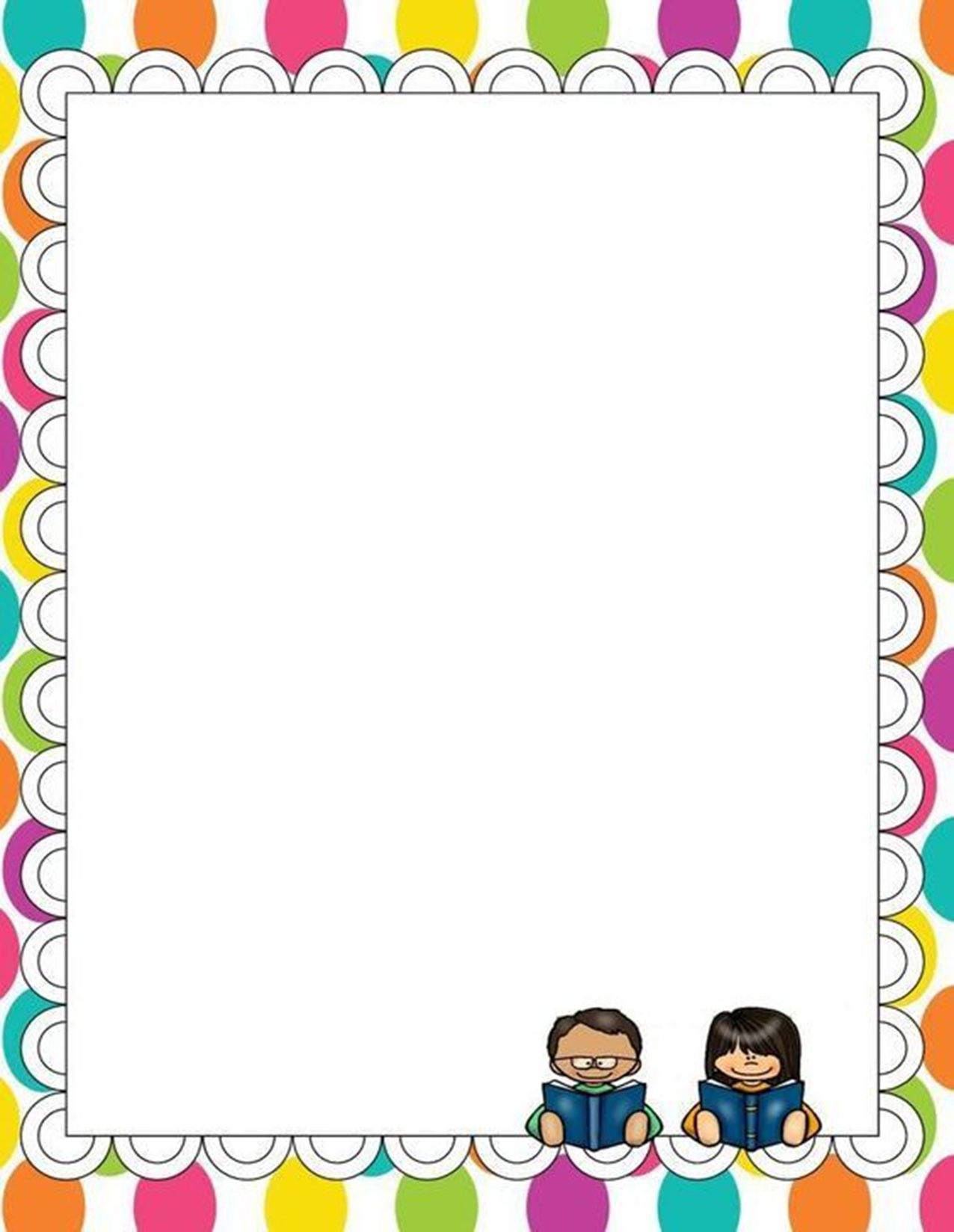 Observaciones
En el logro de aprendizaje, con algunos alumnos si pude notar un avance porque narraron solos su historia y la inventaron, sin embargo algunos otros retomaban cuentos que ya se sabían, por ejemplo El patito feo, o tomaban el ejemplo que les envié, y sólo cambiaban algún personaje. Como lo menciona Gajardo et al (2015), el aprendizaje es la adquisición de conocimientos o habilidades, y en esta caso aunque retoman saberes previos a lo que es una historia, no se está desarrollando el aprendizaje como tal.
Así que en este sentido, sería tomar otras alternativas para que el aprendizaje se satisfactoriamente.
Referencia:
García Gajardo, Fernando, & Fonseca Grandón, Gonzalo, & Concha Gfell, Lisbeth (2015). APRENDIZAJE Y RENDIMIENTO ACADÉMICO EN EDUCACIÓN SUPERIOR: UN ESTUDIO COMPARADO. Revista Electrónica "Actualidades Investigativas en Educación", 15(3),1-26.[fecha de Consulta 13 de Mayo de 2021]. ISSN: . Disponible en:   https://www.redalyc.org/articulo.oa?id=44741347019
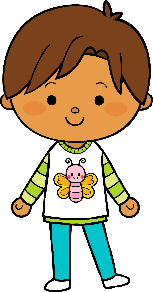 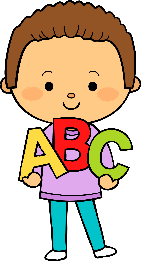 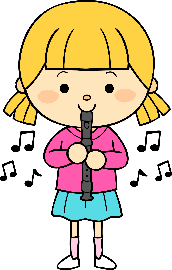 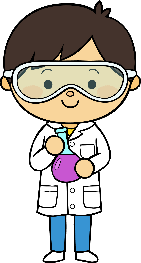 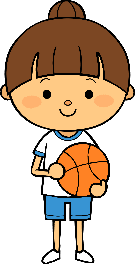 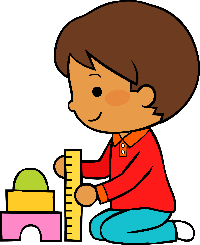 2021
Mayo
13
M
J
M
V
L
Situación de Aprendizaje: Aprende en casa
Autoevaluación
Manifestaciones de los alumnos
Aspectos de la planeación didáctica
Campos de formación y/o áreas de desarrollo personal y social a favorecer
Pensamiento 
matemático
Lenguaje y
comunicación
Exploración del mundo natural y social
Educación 
Física
Educación Socioemocional
Artes
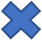 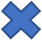 La jornada de trabajo fue:
Exitosa
Buena
Regular
Mala
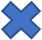 Observaciones
Logro de los aprendizajes esperados 
      Materiales educativos adecuados
       Nivel de complejidad adecuado 
       Organización adecuada
       Tiempo planeado correctamente
       Actividades planeadas conforme a lo planeado
El grado en el que practico es tercero, y de acuerdo a la actividad planeada, y después de la ejecución me di cuenta que el nivel de complejidad fue muy fácil, la imagen que proporcioné como material era un croquis, y los educando logaron identificar los puntos de referencia sin problema. (Lo demás está en la sig. diapositiva).
Interés en las actividades
Participación de la manera esperada
Adaptación a la organización establecida
Seguridad y cooperación al realizar las actividades
Todos   Algunos  Pocos   Ninguno
Rescato los conocimientos previos
Identifico y actúa conforme a las necesidades e intereses de los alumnos  
Fomento la participación de todos los alumnos 
Otorgo consignas claras
Intervengo adecuadamente
Fomento la autonomía de los alumnos
Si            No
Logros
Dificultades
En la actividad planeada el aprendizaje era que los alumnos narraran una historia inventada por ellos, y en algunos audios se puede apreciar la voz de los padres de familia ayudándolos a inventarla, así que la autonomía no estuvo muy presente.
Así que lo considero como un dificultad porque no sé si el aprendizaje en el alumno se esté dando correctamente.
Hubo participación por parte de los alumnos, las instrucciones han sido claras, los stickers y al tomar el tiempo de revisarles a cada uno les ayuda a querer participar más, más comunicación con los alumnos por medio de audios.
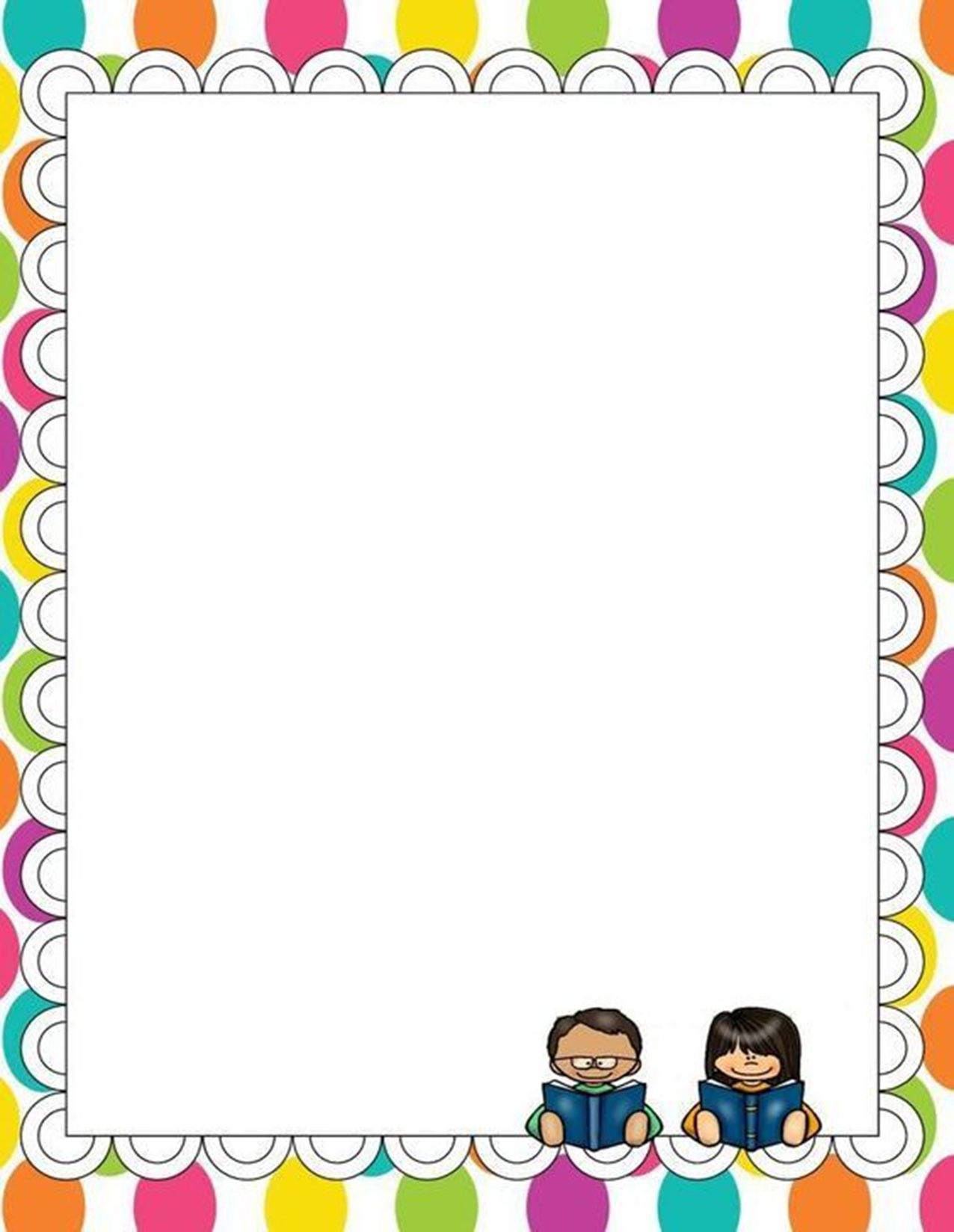 Observaciones
El grado en el que practico es tercero, y de acuerdo a la actividad planeada, y después de la ejecución me di cuenta que el nivel de complejidad fue muy fácil, la imagen que proporcioné como material era un croquis, y los educando logaron identificar los puntos de referencia sin problema, sólo algunos tuvieron un poco de dificultad, pero aún así logaron describir el recorrido, y según Quezada y Canessa (2008) se debe considerar que el fenómeno de aprendizaje es una propiedad emergente tanto a nivel individual, como a nivel colectivo, y tomando esto como referencia estaría bien que en las próximas actividades observe la respuesta de cada educando para poder planear de acuerdo al nivel de complejidad necesario.
 

Referencia:
Quezada, A.; Canessa, E. La complejidad de los procesos educativos en el aula de clases 
Educar, Curitiba, n. 32, p. 103-119.
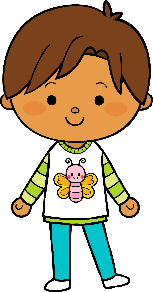 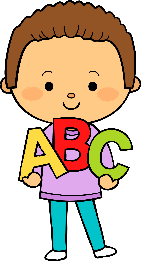 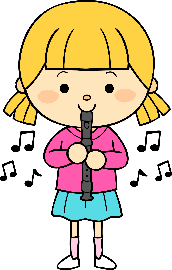 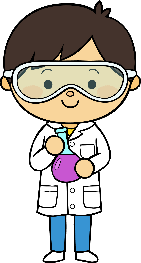 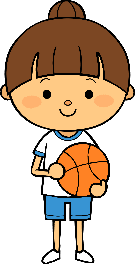 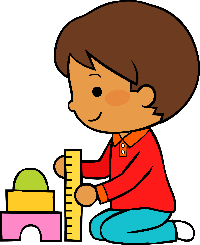 2021
Mayo
14
M
M
J
V
L
Situación de Aprendizaje: Aprende en casa
Autoevaluación
Manifestaciones de los alumnos
Aspectos de la planeación didáctica
Campos de formación y/o áreas de desarrollo personal y social a favorecer
Pensamiento 
matemático
Lenguaje y
comunicación
Exploración del mundo natural y social
Educación 
Física
Educación Socioemocional
Artes
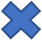 La jornada de trabajo fue:
Exitosa
Buena
Regular
Mala
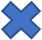 Observaciones
Logro de los aprendizajes esperados 
      Materiales educativos adecuados
       Nivel de complejidad adecuado 
       Organización adecuada
       Tiempo planeado correctamente
       Actividades planeadas conforme a lo planeado
En esta actividad se modificó un poco la actividad planeada, para no saturar el grupo de la plataforma, sólo se pidió un vídeo, y no audio y foto como evidencia, además en el vídeo se puede observar la autonomía de los alumnos. Al realizar este cambio no es problema ya que la planeación es flexible. (En la siguiente diapositiva).
Interés en las actividades
Participación de la manera esperada
Adaptación a la organización establecida
Seguridad y cooperación al realizar las actividades
Todos   Algunos  Pocos   Ninguno
Rescato los conocimientos previos
Identifico y actúa conforme a las necesidades e intereses de los alumnos  
Fomento la participación de todos los alumnos 
Otorgo consignas claras
Intervengo adecuadamente
Fomento la autonomía de los alumnos
Si            No
Logros
Dificultades
Al momento de pasar asistencia aún principio se mostro poca, porque se pido audio de los alumnos, por lo que los padres de familia no pudieron grabarlo y mandarlo como si fuera mensaje de texto, así que al momento de enviar la actividad a las 9 de la mañana causó un poco de dificultad porque aun sabía si los alumnos estaban presentes, esto porque eran pocos los alumnos que habían registrado la asistencia.
Hubo participación por parte de los alumnos, en esta actividad se pudo notar la autonomía porque en el vídeo se expresaron muy bien y sin ayuda de los padres de familia, más comunicación e interacción con los educando por medio de audios.
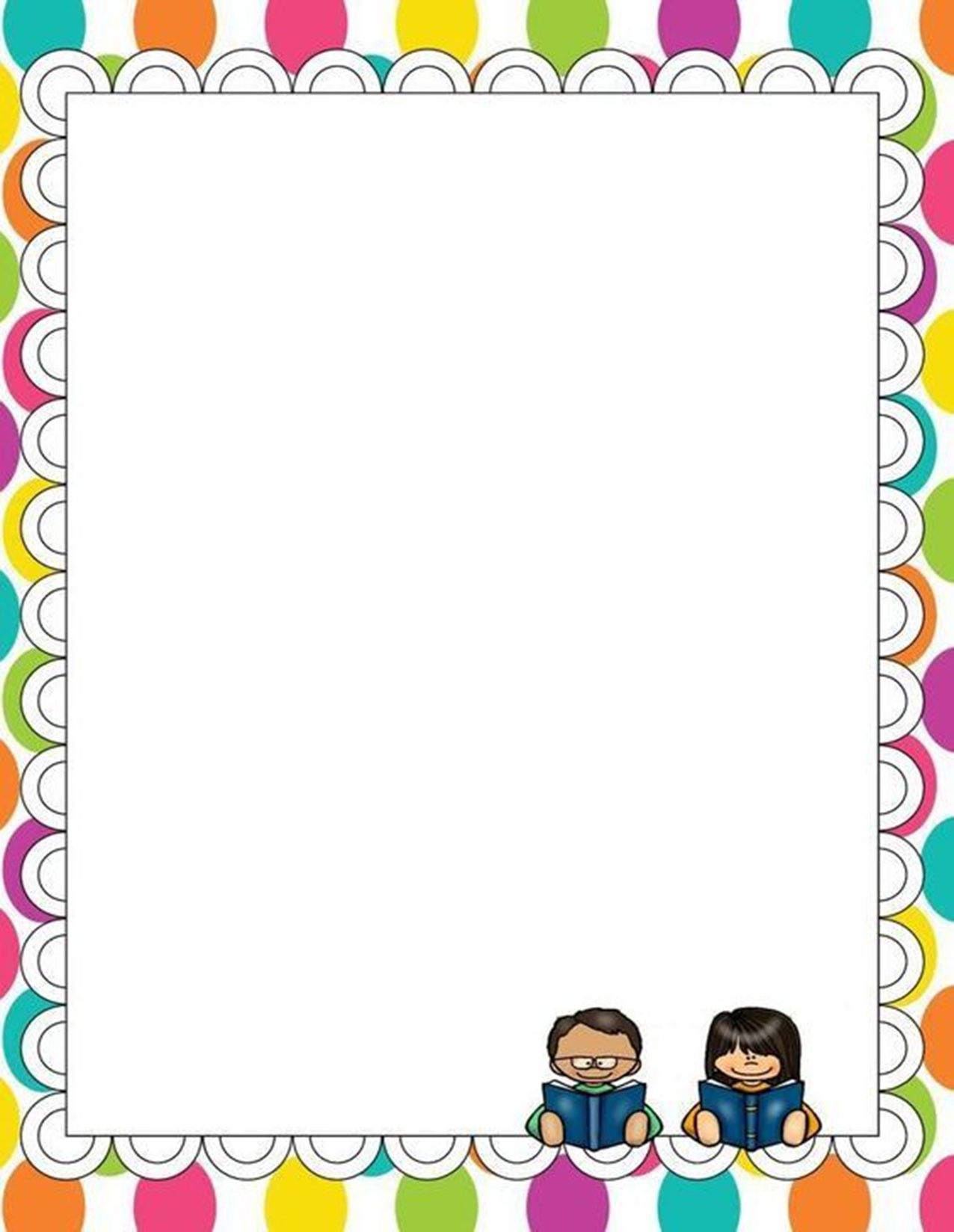 Observaciones
En esta actividad se modificó un poco la actividad planeada, para no saturar el grupo de la plataforma, sólo se pidió un vídeo, y no audio y foto como evidencia, además en el vídeo se puede observar la autonomía de los alumnos. Al realizar este cambio no es problema ya que la planeación es flexible, y según Collis y Moonen (2006), la flexibilidad pedagógica pretende ampliar y enriquecer la forma de aprender por medio de un mejor aprendizaje social.

De esta manera se logró desarrollar el aprendizaje esperado, y de una manera con más interacción. 



COLLIS, Betty; MOONEN, Jef (2006). “Tecnología de la información en la educación superior: paradigmas emergentes” [Sobre Flexibilidad Educativa y el Rol Docente]. Revista de Universidad y Sociedad del Conocimiento (RUSC). Vol. 2, n. 2. UOC.